Figure S1
(A)
Average ND: 0.000727
(B)
1
200
400
600
800
1,000
1,200
1,400
1,600
1,800
2,000
2,200
2,400
2,600
2,800
3,000
3,200
3,400
3,600
3,800
4,000
4,200
4,400
4,632
Identity
ycf1 CDS
MT040192A. pilosa
ycf1 CDS
MT415946 A. pilosa
ycf1 CDS
MW387437 A. pilosa var. nepalensis
ycf1 CDS
KY419942
A. pilosa
ycf1 CDS
XXXXXX
A. coreana
ycf1 CDS
YYYYYY
A. nipponica
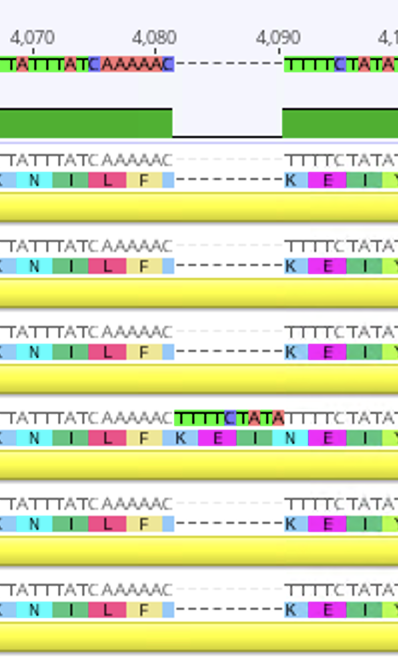 9bp insertion
Supplementary Fig.1. Nucleotide diversity of ycf1 in the six Agrinonia chloroplast genomesX-axis presents coordination of chloroplast genome and Y-axis presents values of nucleotide diversity value of 500-bp window sliding by 200-bp step displaying ycf1 genic regions. Below X-axis, positions of sequence variations identified in ycf1 were presented as black lines in the six grey bars, corresponding to the six Agrinonia chloroplast genomes. Blue-colored circles under the gene diagram means synonymous SNPs and orange-colored circles indicate non-synonymous SNPs. INDEL was depicted as blue-colored triangle.